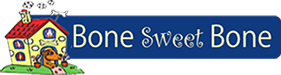 Licensed, Bonded, and Insured
Hands on Experience for over 35 Years!
Locally Owned and Operated Since 2000
Why Licensing, Bonding & Insurance Matter to You As a Potential Client…
Licensing gives the owner of the business more credibility and shows more responsibility to “You”  as the client by taking the initiative to become licensed in the City and or State of which you live.
Bonding shows “You” the client that the person whom You do NOT know and are ALLOWING into your home will NOT violate You or Your Property in your absence.
Insurance is some sort of Peace of Mind that you are covered in the event of any damage or stolen property.
What  I Do…
Standard In Your Home Visits
Dog Walking
Overnight Stays
Customized Paw Plans
Medication Administration
Quick Potty Visits
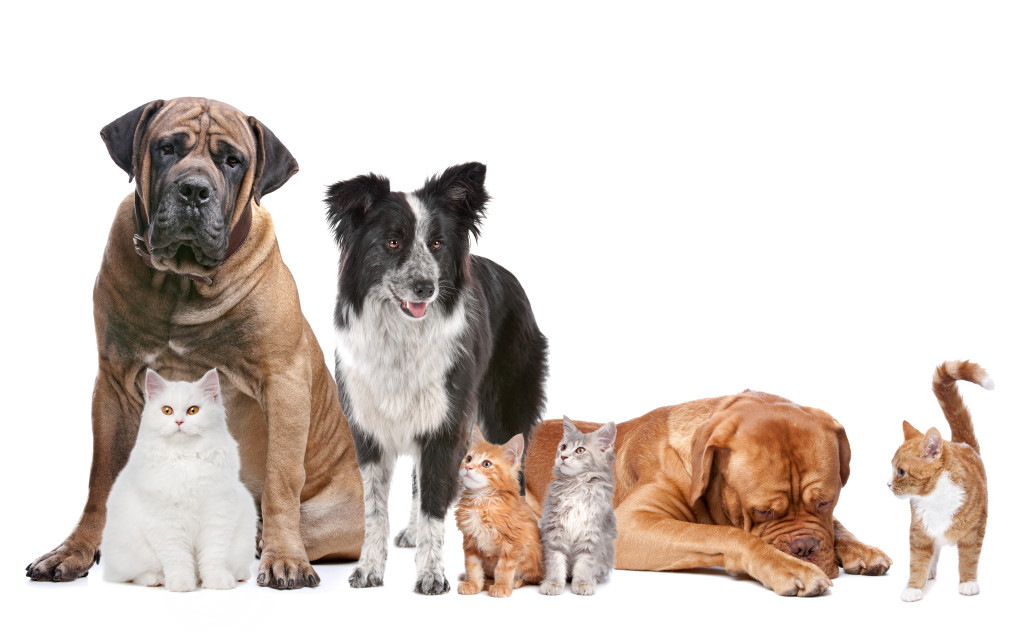 Furry Friends I Care For…
All Domestics Such as…
All Kinds of Birds
Cats
Dogs
Fish
Gerbils
Goats
Horses
Rabbits
Everything but Exotics like Snakes or Tarantulas…I Do NOT Do those!
What makes up a Standard Visit…
Lasts between 20-30 minutes on average each furry friend is an individual 
Consists of a 15 minute walk or playtime outside or inside whatever  your furry friend is accustomed to.
Fresh water NOT topped off, fed if appropriate time.
Given Lots & Lots of Love and TLC!! 
Talked to and petted, brushed or given treats if okayed by Mom & Dad 
Made sure environment is safe and they are okay before leaving, secured in kennel if that is where they are supposed to be otherwise just told Mom & Dad will be home soon and that they love them 
Customized Paw Plans
Complimentary Meet ‘N Greet Visits
I come to your house and Meet you and your furry friend find out what your individual needs are and customize “My Visits to Your Needs.”
If you need Medication Administration
Specific Dietary Needs
Specific Exercise Restrictions
Oxygen Required…How Often…How Many Liters…
Medication Log
Home Visit Log
Obtain Current Veterinary Vaccination Records
What Does an Overnight Stay Mean?
An Overnight Stay Visit consists of…
Staying overnight in Your home from 10 pm-7 am.
It includes breakfast the following morning so there is no extra charge for a morning visit! 
Playtime all night! Snacks if permissible Okayed by the Mom & Dad of course… It’s a slumber party!!
I will water the plants if you want.
Bring in the mail.
15-20 minute walk the next morning.
Take trash & recyclables out to curb if appropriate day.
Plus you have the extra security of having someone in your home so know one thinks you are gone!
It lessens the anxiety on your furry friends!! Keeping them more in their routine.
It’s a win, win!
Dog Walking… Daily or Weekly
I can do Daily Dog Walking Visits
Specifically Just Dog Walking
30 minute walks
Fresh Water NOT topped off
Treats if Okayed by Mom & Dad
Lots of Love and TLC…

Weekly Dog Walking Visits

Monday through Friday Walks 
30 minute walks or Standard Visits 15 minute walks 
Fresh Water NOT topped off
Treats if Okayed by Mom & Dad
Lots of Love & TLC…

** Holiday Visits are an Extra $25 Holiday Charge
Medication Administration…
I am a semester short of a BSN RN so I am certainly qualified to give medication administration to your furry friends.
I have been caring for furry friends of my family since 1980.
I have been in the pet sitting industry professionally since 2000.
I have had two years of clinical experience in Nursing school at Bethel in 2007.
I personally had my own furry friend, Muggins who was like my child for 15 years, who was on oxygen therapy for lung cancer for over 1 and ½ years as well as a diabetic cat, Toby, for 5 years.
And Last but Not Least… Quick Potty Visits…
Quick Potty Visits are Visits that are just that…
	Quick Potty Visits
Duration lasting 10-15 minutes.
Simply running in to let the furry friend out to do their business and running out.
Of course I check the water, and if necessary give Fresh NOT topped off!
Question and Answer Time…
Please Ask Questions NOW. 
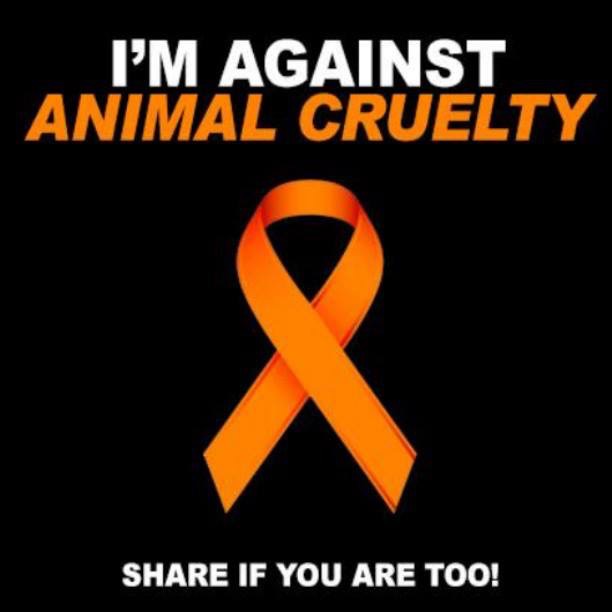 Proud Member of…
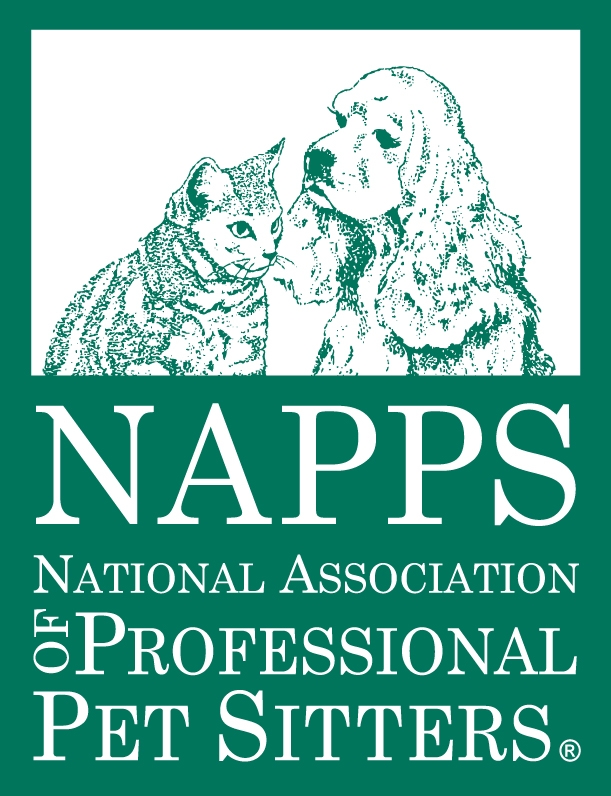 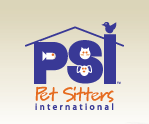 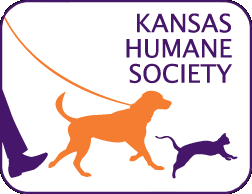